Building Your First Canvas Application
A hands-on guide to getting started with PowerApps
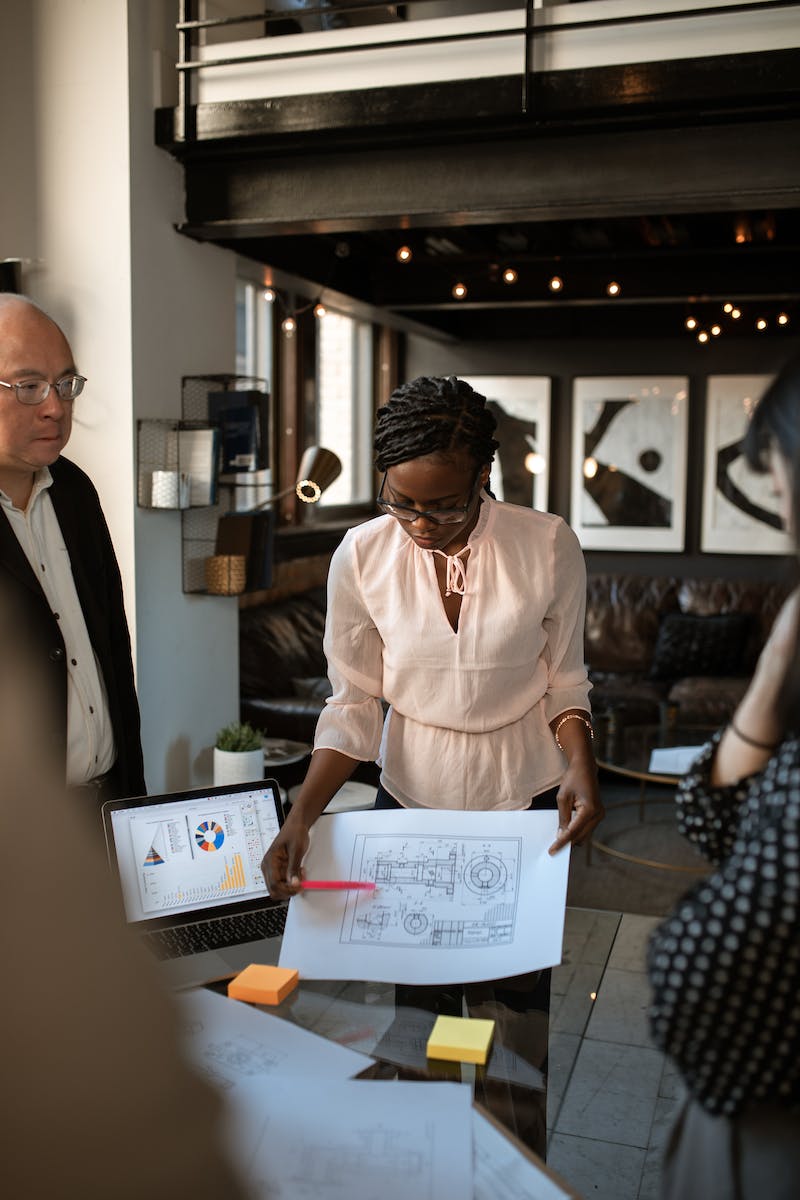 Introduction
• Welcome to the session on building your first canvas application
• Presented by Brian Knight from Pragmatic Works
• Objective: Learn how to build a canvas application using PowerApps
• Key points: Introduction, Speaker's background, Overview of the session, Housekeeping
Photo by Pexels
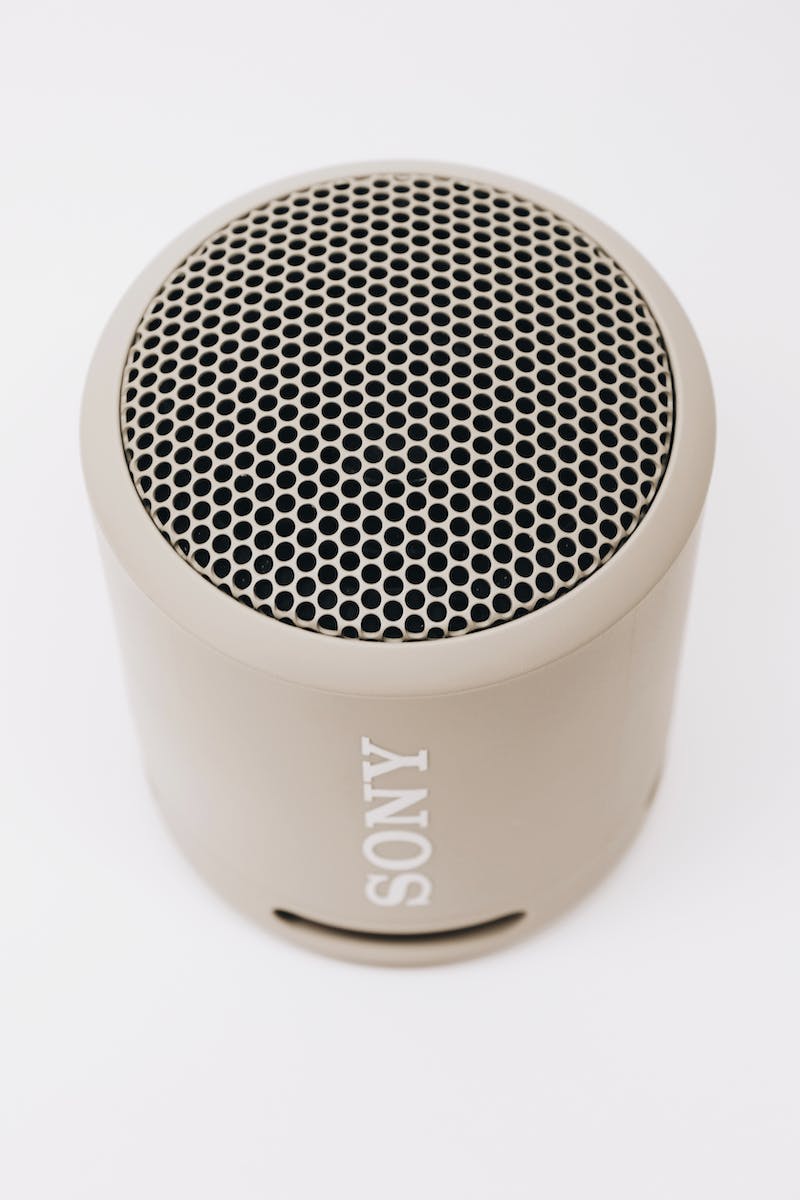 About the Speaker
• Name: Brian Knight
• Background: Founder of Pragmatic Works, PowerApps MVP, Author of 16 books
• Twitter handle: @brianknight
• Expertise: PowerApps, Azure stack, Power Platform
• Blog: pragmaticworks.com
• YouTube channel: youtube.com/pragmaticworks
Photo by Pexels
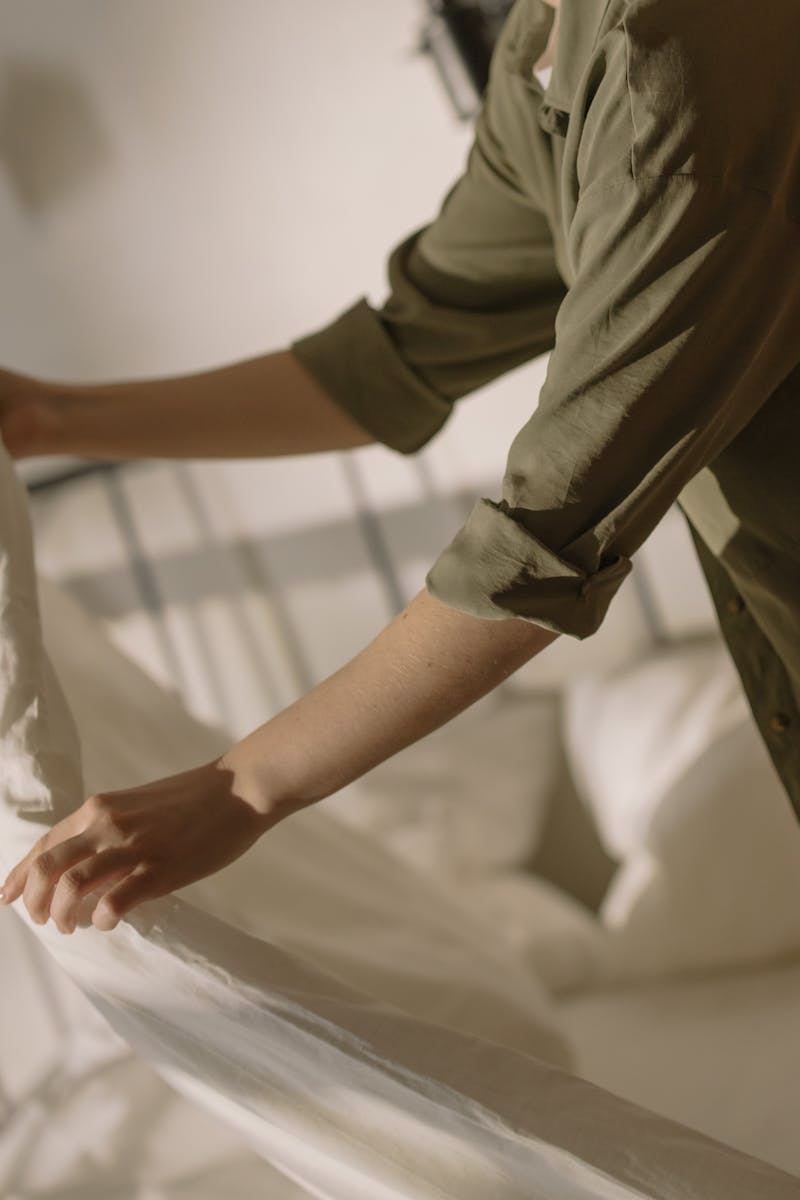 Housekeeping
• Donation link: Feeding America (see chat window)
• Discount offer: 50% off PowerApps bootcamps at Pragmatic Works
• Three-hour session: Hands-on and interactive
• Pausing and rewinding: Take advantage of YouTube functionality
• Database access: Instructions provided in video description
• Chat moderators: Matt Peterson and Mitchell
Photo by Pexels
Anatomy of PowerApps
• PowerApps: Part of the Power Platform (Power BI, Power Automate, Power Virtual Agents)
• Cross-platform: Works on mobile, PC, and Mac
• Low code solution: No coding experience required
• 300+ data sources: Cloud and on-premises
• Common Data Services (CDS): Pre-built data tables and connectors
• Canvas Apps, Model-Driven Apps, and Portals
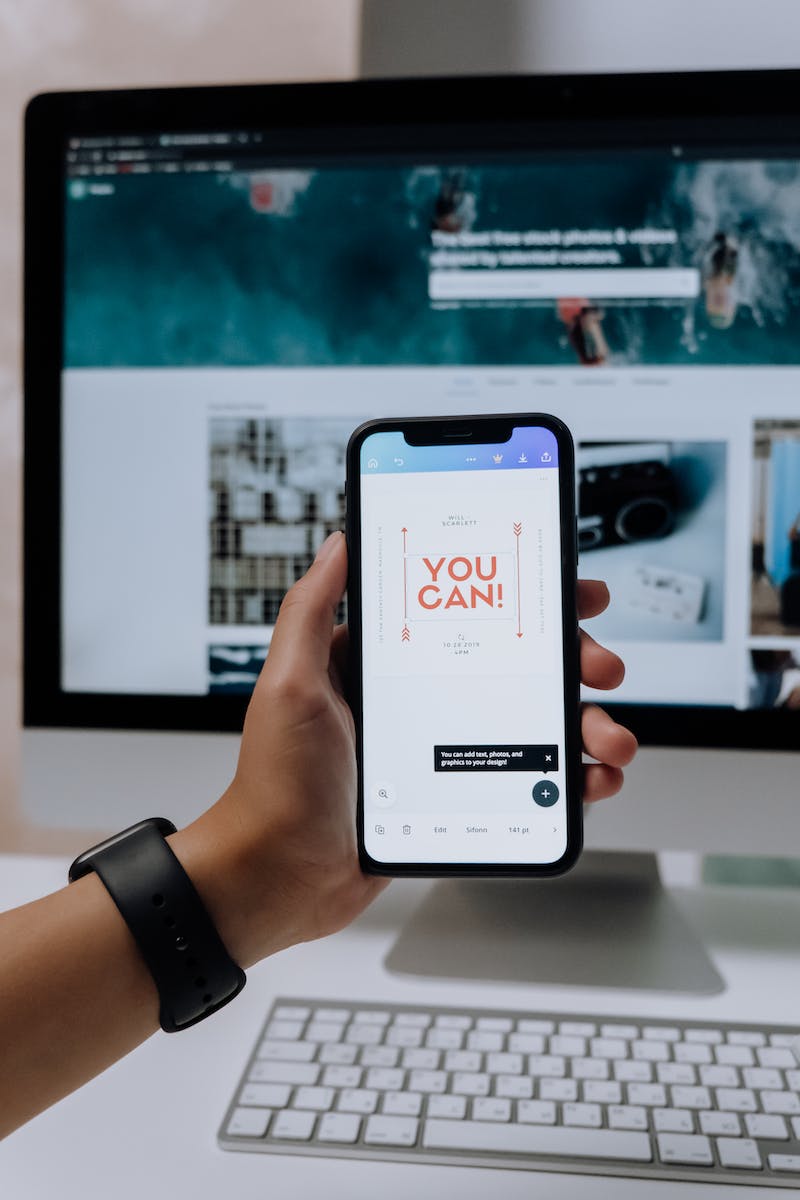 Canvas Apps
• Connect to any data source
• Pixel-perfect design capabilities
• Mobile and cross-platform support
• 300+ data connectors, including SharePoint and SQL Server
• Limitations: Cannot be shared, slower performance with on-prem data sources
Photo by Pexels
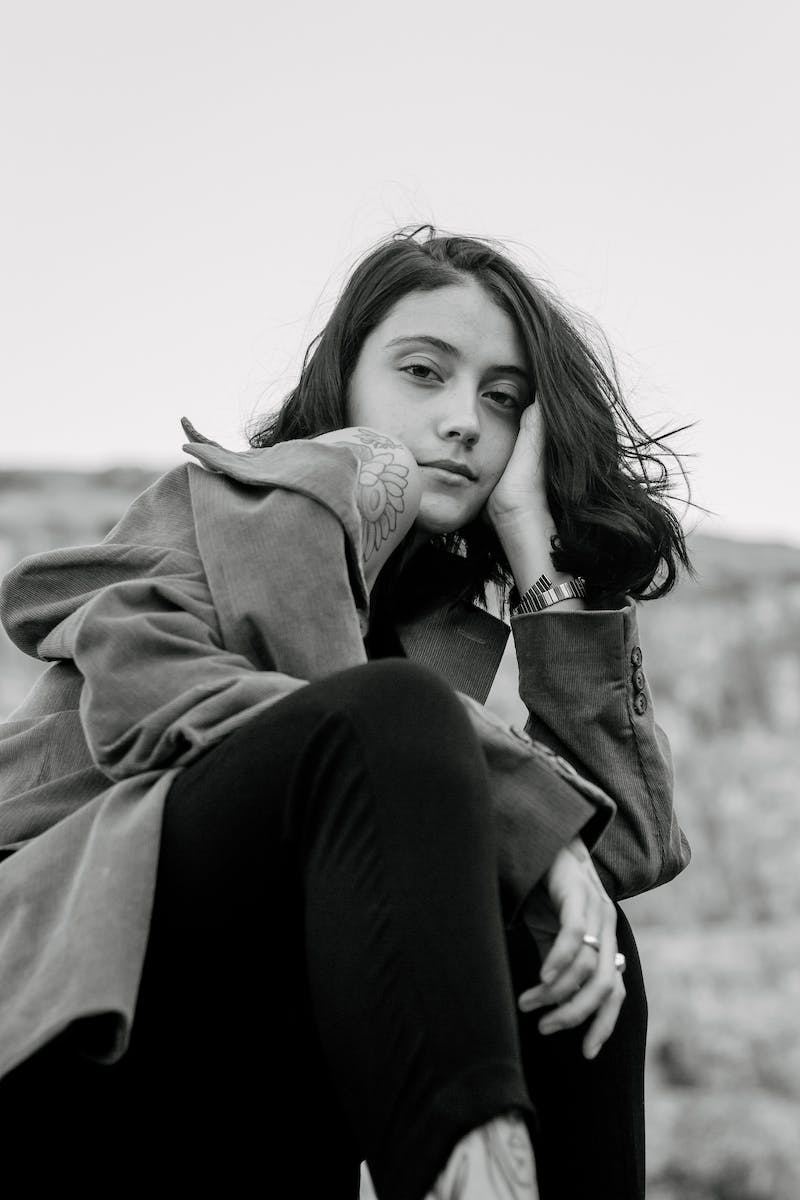 Model-Driven Apps
• Built on Common Data Services (CDS)
• Faster development with pre-built data models
• Business process engines and advanced form capabilities
• Data-driven architecture
• Integration with Dynamics 365 and other services
• Restricted sharing and premium connections
Photo by Pexels
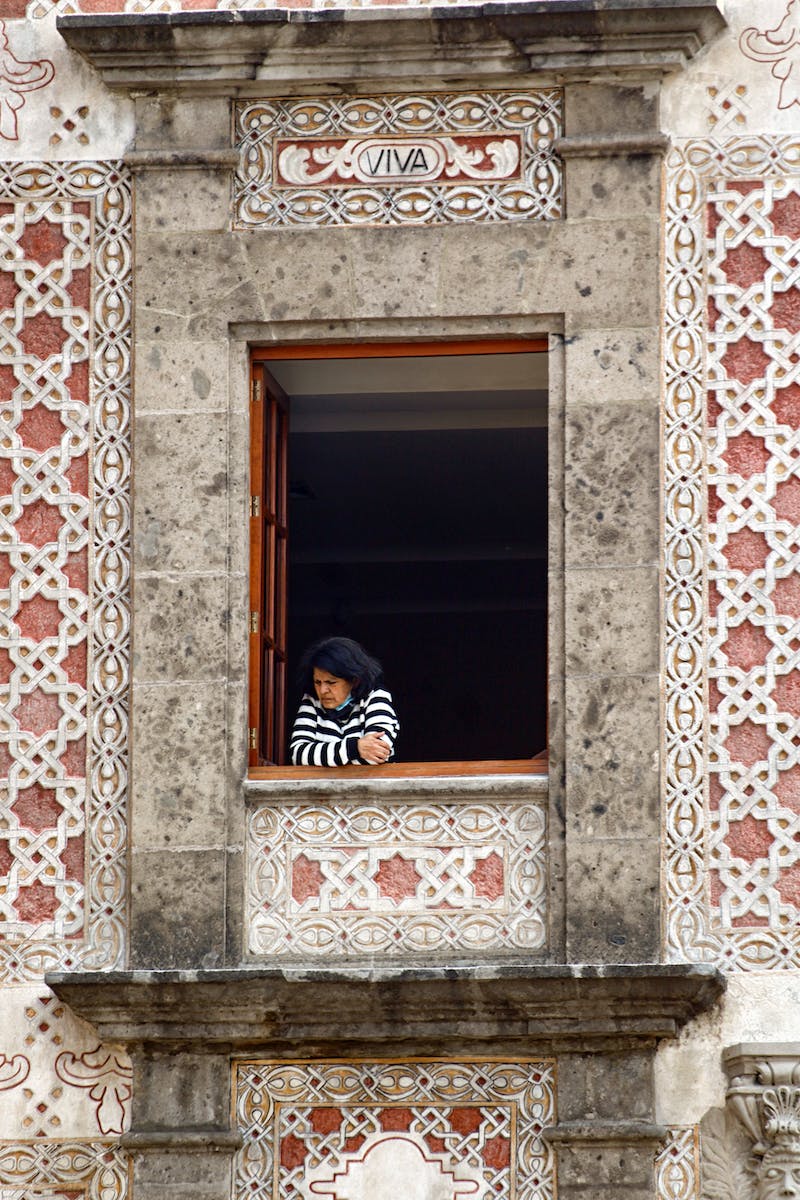 Portals
• Allows external users to access applications
• Website-like interface
• Licensing based on capacity
• Ideal for providing access to large audiences
• Support for forms, wizards, and data collection
• Limitations on data import and scalability
Photo by Pexels
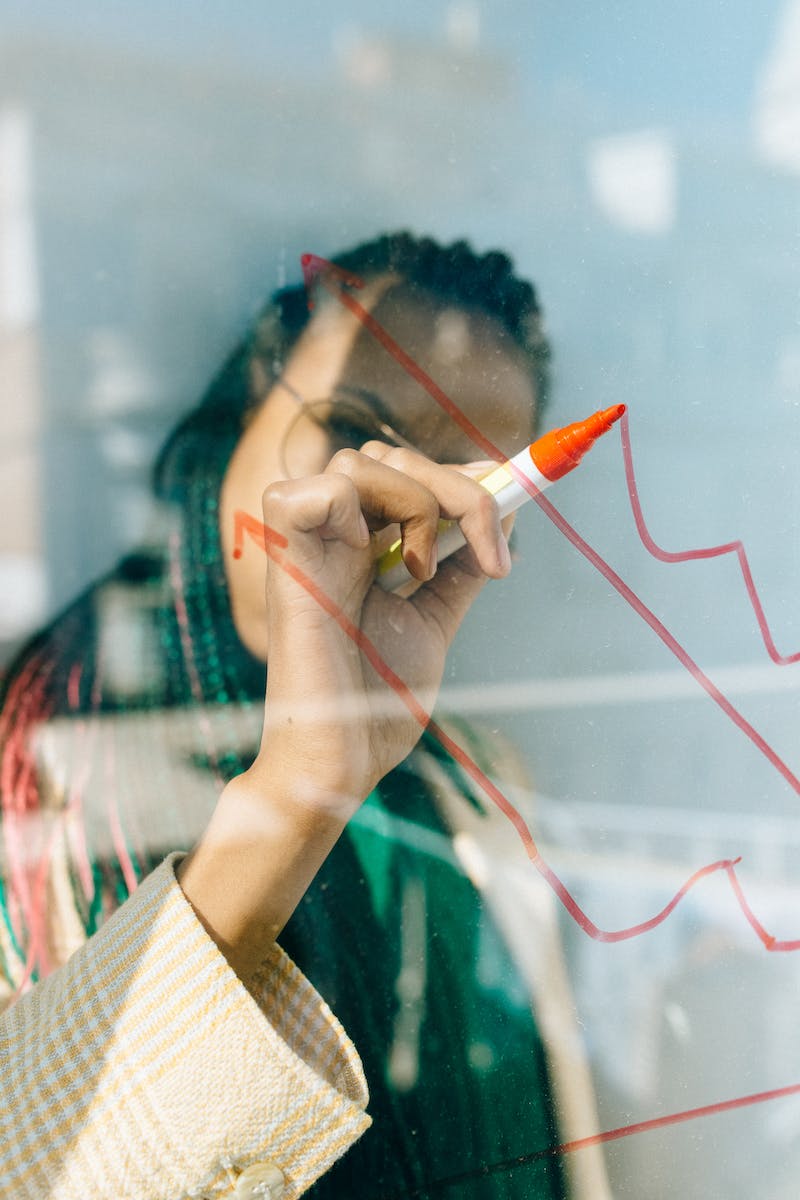 Choosing the Right Data Source
• SharePoint: Best for small data sets (<5000 rows)
• Common Data Services: Pre-built data tables and connectors
• Premium connections: Restricted by license
• Considerations for data security and performance
Photo by Pexels
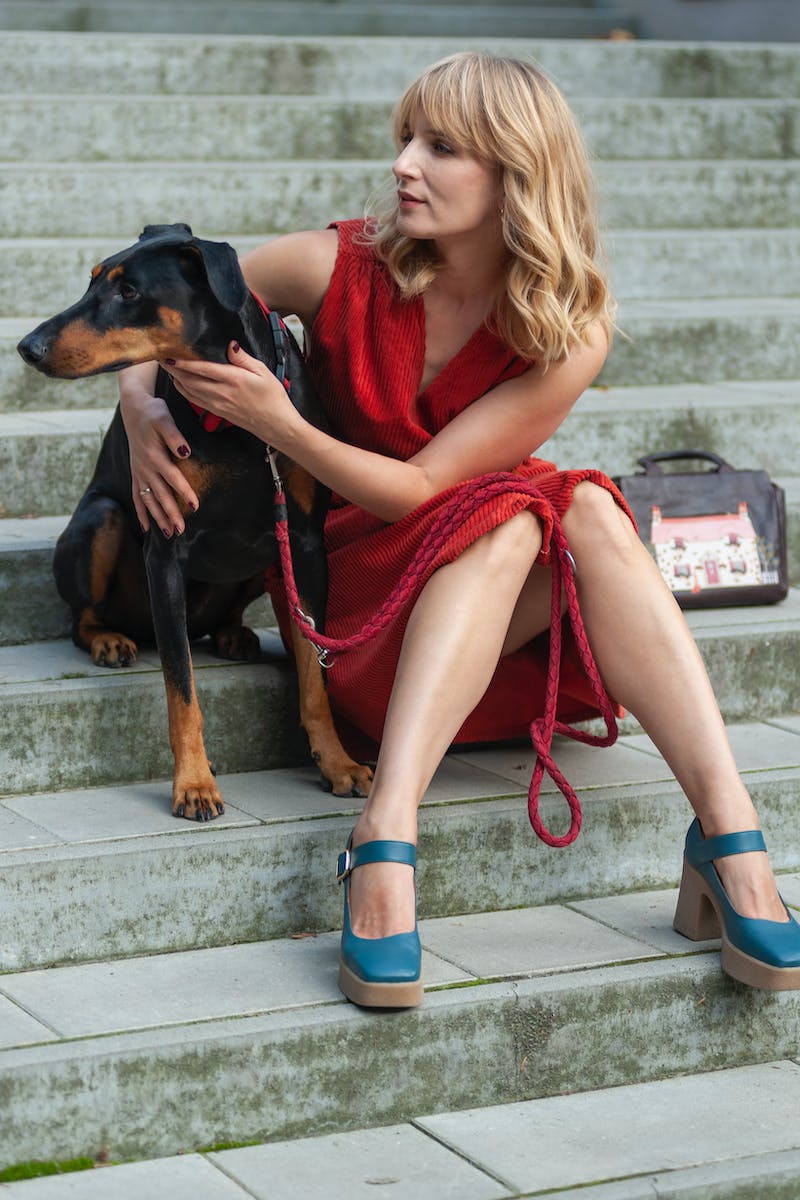 Next Steps
• Create a personal environment (optional)
• Review licensing and subscription plans
• Explore the PowerApps cheat sheet for useful code snippets
• Access additional resources from the speaker's YouTube playlist
• Consider registering for other free courses and sessions
Photo by Pexels